Учитель иностранного языка
МОУ «Гимназия» г. Сертолово 
Анастасия Владимировна Хомякова
«Мой инновационный педагогический опыт»
Что «подтолкнуло» к инновациям?
Почему советское образование считалось лучшим в мире?
          Какие методы и приемы использовали учителя 
            в советской школе, причем не только на уроках       
              иностранного языка?

 Размышления над этими вопросами привели к мысли:
А почему бы не попробовать немного «позабытые» методы, придав им оттенок современности?
Все новое – хорошо забытое старое!Что применялось на уроках?
Клубы по интересам
Школьное радио
Издание журналов и создание коллажей
Использование картинок и иллюстраций
Словарики и лексические карточки
Диктанты 
Памятки
Аудирование
Установлено, в современном обществе люди 
слушают 45% времени
 говорят 30% времени
 читают 16%
 пишут 9%. 

Таким образом аудирование остается «лидером» среди других видов речевой деятельности. Тем не менее аудирование вызывает значительные затруднения у учащихся. Это может объясняться тем, что задания на аудирование практически никогда не выступают в качестве домашних и не отрабатывается во внеурочное время.
Развитие умения аудировать вне урока
Лабораторные домашние задания (данный вид работы широко представлен в УМК «Горизонты» для обучения немецкому языку как второму иностранному)
Самостоятельное написание диктантов с аудионосителя (преимущественно используется на старшей ступени при профильном обучении) 
Организация работы школьного радио
Организация работы клуба кинолюбителей
Письмо
Усиление международных связей, интернет, поставили задачу формирования этого вида речевой деятельности 
Ведущий объект контроля  ЕГЭ
Развитие умения писать посредством издания журнала
Журнал издается его можно в конце каждой пройденной темы
 При этом перед началом такой деятельности необходимо обговорить постоянные рубрики, ребята, работая в парах или в группах отвечают за определенную рубрику. 
Рубрики могут быть разными в зависимости от того, какой вид письменного высказывания необходимо отработать.
Возможные рубрики журнала
Содержание (обычно за эту рубрику отвечают слабые ученики)
Обращение главного редактора (посвящено теме журнала и дает краткий обзор того, что будет освещено в данном номере)
Интересная история (ее дети могут придумать сами)
Комиксы (самая популярная рубрика среди ребят)
 Письма в номер и ответы на них (является объектом контроля ГИА и ЕГЭ)
Кроссворд (отработка лексики)
Праздники (позволяет расширить кругозор, развивает социо-культурную компетенцию)
Объявления, общественное мнение (публикуются результаты какого-нибудь опроса, проводимого в рамках данной темы на предыдущих уроках)
Интересные странички (загадки, ребусы, смешные истории и т.д.)
Издание журнала позволяет
закрепить пройденный материал
отработать орфографию (сейчас дети очень мало пишут)
 развивать творческий потенциал личности
мотивировать к дальнейшему обучению и саморазвитию
Развитие умения говорить
Описание картинок
Ролевая игра
Рендеринг (старшая ступень)
Организация работы разговорного клуба
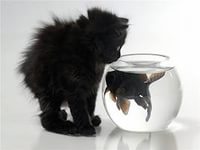 Описание картинок
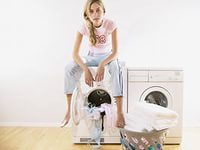 Этот вид упражнений необоснованно относят к устаревшим, несовременным. 
Картинки заставляют вглядываться в окружающий мир, описывать его. И это тоже немаловажная педагогическая задача
Картинка не обязательно должна быть на бумаге, она может быть представлена посредством электронных носителей.
Описание картинки может использоваться как средство контроля умения говорить на начальной и средней ступени.
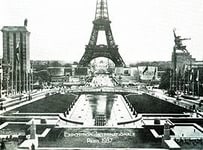 Ролевая игра
Определяется как проигрывание в процессе взаимодействия участников игры определенной ситуации с целью показа в игровой форме разных возможных способов решения проблемы и возможных последствий такого решения.
Является важной и интересной в тех случаях, когда имеет явно выраженный культуроведческий характер, то есть персонажами являются представители страны изучаемого языка.
Не является просто инсценировкой какой-то ситуации, а проигрыванием легенды персонажей. 
Например, в УМК «Горизонты» предлагается ситуация «Вечеринка», где происходит встреча немецких и русских юношей и девушек. Проигрывается ситуация «За столом», где обсуждаются блюда национальной кухни, «приглашение на танец», обсуждение достопримечательностей Берлина и Москвы, вручение подарков и сувениров, обязательно организуется настоящее чаепитие. Ребята «вживаются» в роль, что способствует неподготовленному высказыванию.
Рендеринг
Передача основных моментов статьи на русском языке посредством иностранного языка с последующим обсуждением. Используется преимущественно на старшей ступени
Позволяет ранее изученные активизировать лексические единицы, учит употреблять их в связанном тексте
Развивает логическое мышление, умение анализировать, систематизировать, выбирать главное, делать выводы и заключения
Создает коммуникативную ситуацию, тему для дальнейшей беседы
Произношение
Невозможно овладеть языком, не овладев его звуковым строем и не соблюдая типичные для него нормы произношения. 
Джералд Келли отмечает следующий парадокс:
 «И учащиеся, и учителя осознают важность правильного произношения для успешной коммуникации, однако этот аспект часто игнорируется в следствии того, что у учителей нет практических умений, необходимых для постановки произношения, нет доступа к идеям, как это сделать, также следует отметить нехватку времени на уроке». 
Анализ современных УМК, посещение общеобразовательных учреждений показывает, что систематическая работа над произношением ведется только на начальном этапе обучения. 
Практика показывает, что данная работав должна вестись на протяжении всех этапов обучения. От этапа к этапу меняются акценты обучения и удельный вес фонетических упражнений.
Работа над произношением посредством фонетической зарядки
Начальная ступень (отработка всех звуков и интонационного рисунка посредством имитации отдельных звуков, слов, использование песенок и рифмовок)
Средняя ступень (отработка некоторых звуков, интонационного рисунка посредством песенок, рифмовок, мини-диалогов, чтение текстов вместе с диктором)
Старшая ступень (отработка интонационного рисунка, чтение текста вместе с диктором, разыгрывание одного мини-диалогов в ситуациях, требующих различного интонационного рисунка)
Использование звукозаписей с разными акцентами (например, при изучении иностранного языка знакомство с американским вариантом)
Лексическая сторона речи
Сколько лексических единиц нужно знать для успешной коммуникации? 
Ученые сходятся во мнении: 3000 слов достаточно, чтобы эффективно читать в университете.
 В основной школе предусматривается освоение лексического минимума в количестве до 1200 лексических единиц, в старшей школе  до 1400, а на профильном уровне до 1600.
Работа с лексикой
Организация работы с разными типами словарей в классе уже на начальном этапе как на бумажном носителе, так и  электронном.
Обязательное ведение словарика (традиционно: слово- транскрипция – перевод, по тематическому принципу, организация различных видов записей: таблицы, схемы, различные виды диаграмм, на старшей ступени указание дефиниций, синонимов, антонимов, однокоренных слов, ситуаций из текста  и т.д.)
  организация работы с лексическими карточками («волшебные конверты»)
«Волшебные конверты»
Словарь ведется на карточках (с одной стороны пишется иностранное слово, с другой – русский перевод).

Карточки вкладываются в конверт и отрабатываются на каждом уроке

Как только появляются хорошо усвоенные слова, карточки перекладываются во второй конверт, работа с которым осуществляется ежемесячно
Варианты работы с лексическими карточками
Взаимопроверка слов в парах на уроке

Написание диктанта с карточек в парах на уроке

Организация лексических игр («крестики-нолики», «объясни слово» и т.д.)
Диктант как одна из форм контроля
Учебный диктант (диктует учитель)
Проверяет 
навык детализированного аудирования, 
умения в распознавании и применении лексико-грамматических знаний,
 навыки орфографии, 
развитие речевых умений (в диктантах встречаются задания «дополни, ответь на записанные под диктовку вопросы, дай на вопросы ответы, составь из записанных под диктовку слов предложения, ответь на вопросы и расскажи о своей семье»).
Партнёрский диктант (учащиеся диктуют друг другу)
Проверяет
умения в аудировании, письме, навыки орфографии
уровень сформированности общих компетенций учебной деятельности, парной работы, 
Уровень сформированности правильной артикуляционной деятельности
навык взаимопроверки
Памятки как средство обучения
Организуют самостоятельную учебную деятельность ученика
Позволяют родителям оказывать помощь и осуществлять контроль при выполнении домашних заданий
К каким результатам пришли?
Повышение мотивации к изучению иностранного языка (Работа с бумагой, фотографиями, вырезками из газет, рисование вызвало огромный интерес и восторг («Это не так как готовить презентацию!» - мнение одной ученицы))
Осознание цели изучения иностранного языка («мне нужен английский, чтобы вместе с ребятами написать статью»)
Повышение уровня грамотности и совершенствование каллиграфии (современные дети совершенно не любят писать, а их подчерк оставляет желать лучшего)
Развитие навыка работы в команде (со временем дети четко учатся распределять обязанности между собой, а потом сводить все в единое целое)
Возрастание чувства ответственности и пунктуальности ( «я не могу подвести группу»)
Увеличение активного лексического запаса
Повышение уровня развития умений говорить, писать, слушать, читать
Таким образом…
Развитие науки и техники дает методической науке новые технологии обучения, методы и приемы, открывает новые возможности перед учителями и учащимися, но тем не менее о способах, которые десятилетиями успешно применялись в обучении забывать нельзя.
Разумное сочетание «нового» и «старого» – ключ к успешной учебной деятельности воспитанников.
Спасибо за внимание!